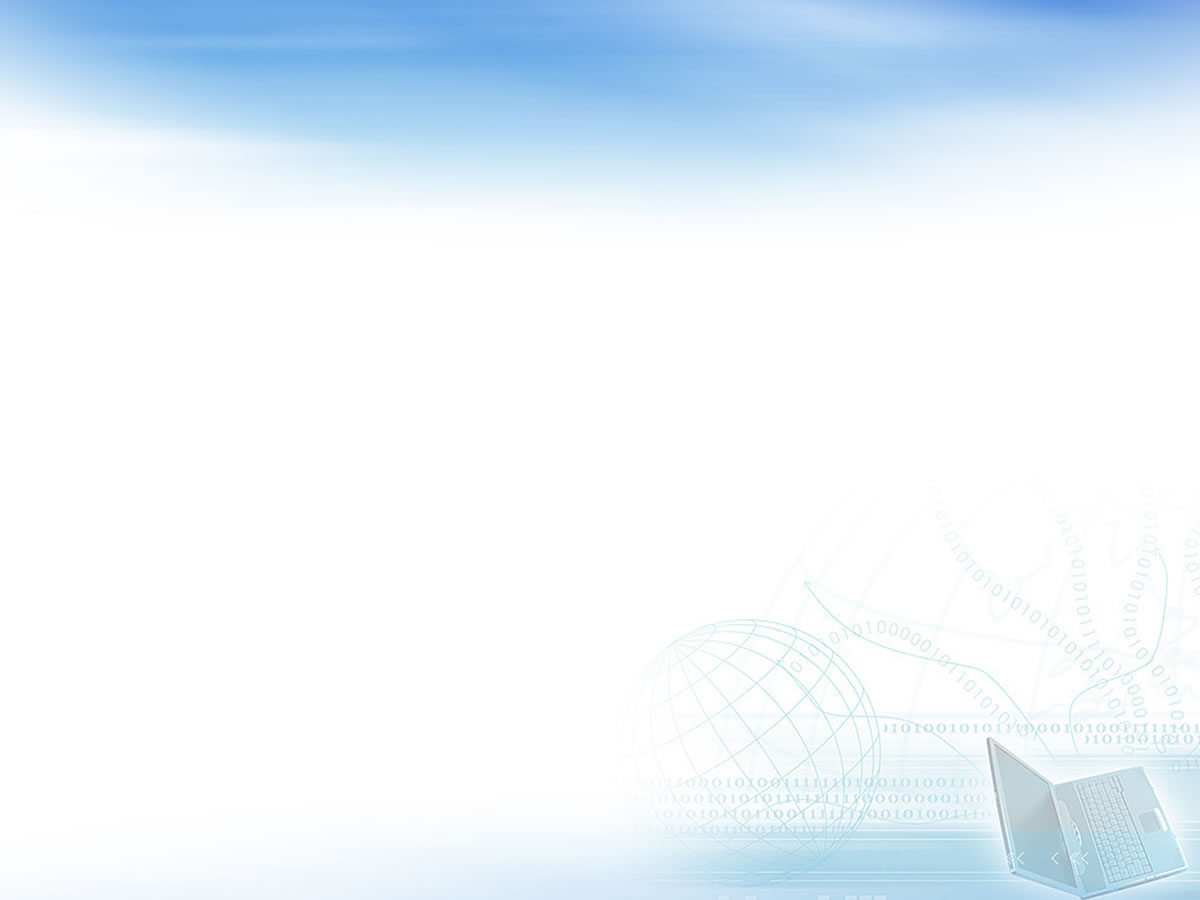 МИНИСТЕРСТВО ФИЗИЧЕСКОЙ КУЛЬТУРЫ И СПОРТА УЛЬЯНОВСКОЙ ОБЛАСТИ
Ульяновское училище (техникум) Олимпийского резерва
Финансовый хоккей


Алази Ирина Юрьевна,
Тусся Анастасия Леонидовна
преподаватели ОГБПОУ УУ(т)ОР
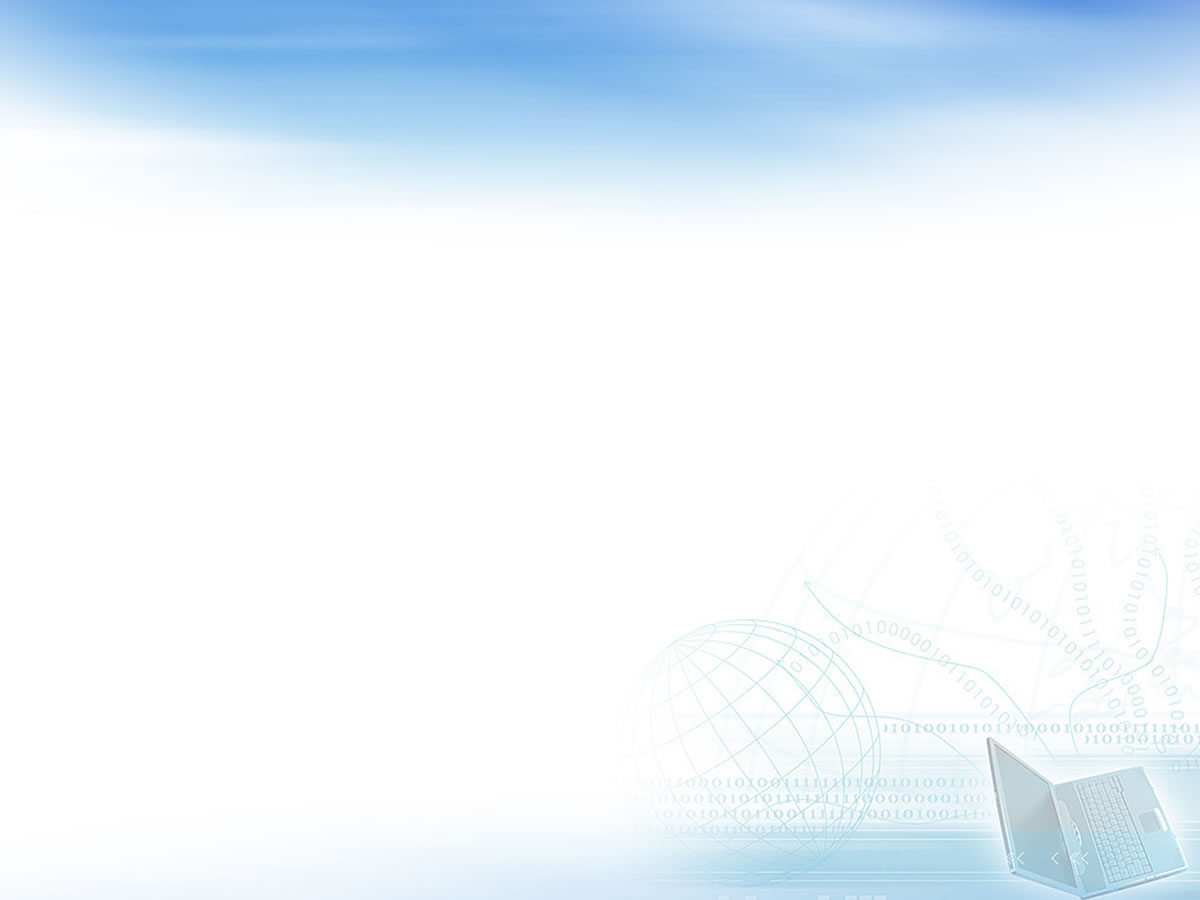 Цель игры:
 проверить,  повторить, закрепить и углубить знания учащихся по финансовой грамотности, возбудить интерес к данной исследовательской области, развить умение работать в группе, слушать и слышать мнение другого человека.
Задачи:
- обобщить имеющиеся у учащихся знания по предмету и нацелить их на самостоятельный поиск информации;
-сформировать умение анализировать разнородные факты, вычленять главное, быстро и правильно применять накопленные знания;
- воспитать дух соперничества, активизировать взаимодействие между учащимися, развить навыки групповой работы;
- пробудить или углубить интерес к предмету, раскрыть способности каждого ученика;
- воспитать умение выступать на публике, аргументировано отстаивать свою точку зрения;
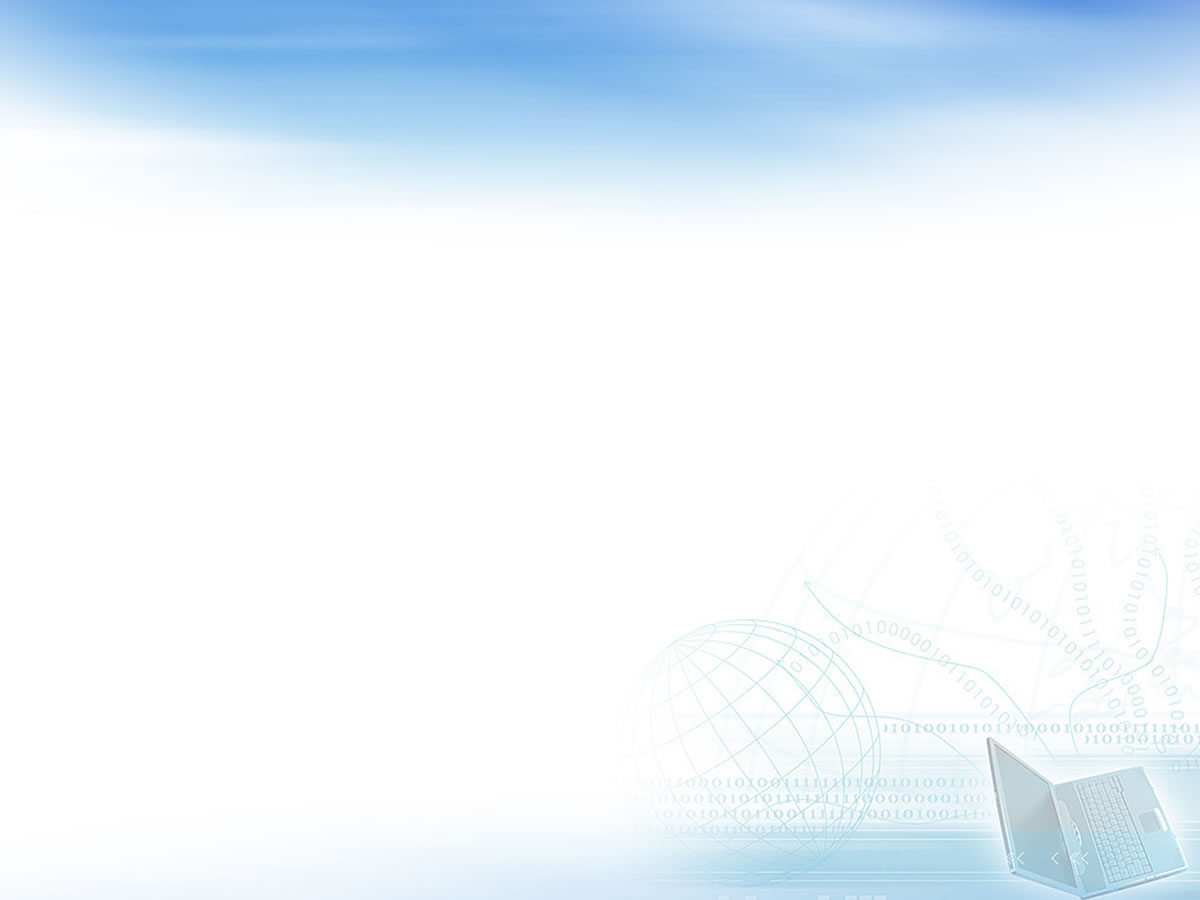 Нападающие – задают вопросы, касающиеся данной темы. 
Защитники отвечают на вопросы, если не отвечает один защитник, то право ответа передается другому защитнику, если второй защитник не справляется с ответом, то отвечает вратарь. 
После неудачного ответа вратаря засчитывается «гол».
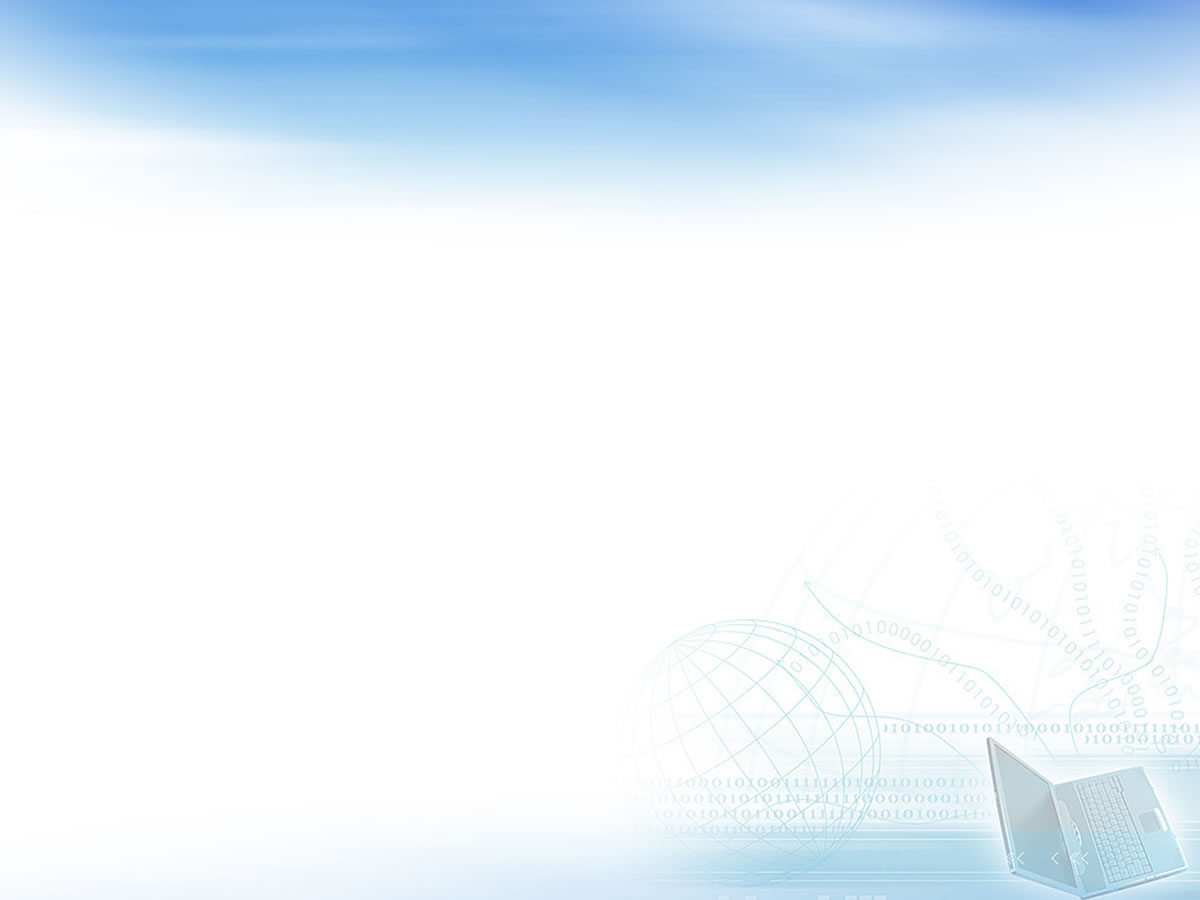 Игра проводится в 3 периода, в каждом 4 шайбы (4 вопроса). 1 шайба (вопрос) вбрасывается учителем, и та команда, ответившая первой полный ответ, получает возможность «атаковать команду» противника (2 шайба). Затем с ответной атакой выступает вторая команда (3 шайба). 

Периоды заранее сообщаются учителем студентам, в данной теме выделено 3 периода: 
Налоги
Деньги и кредитная политика
Мошенничество
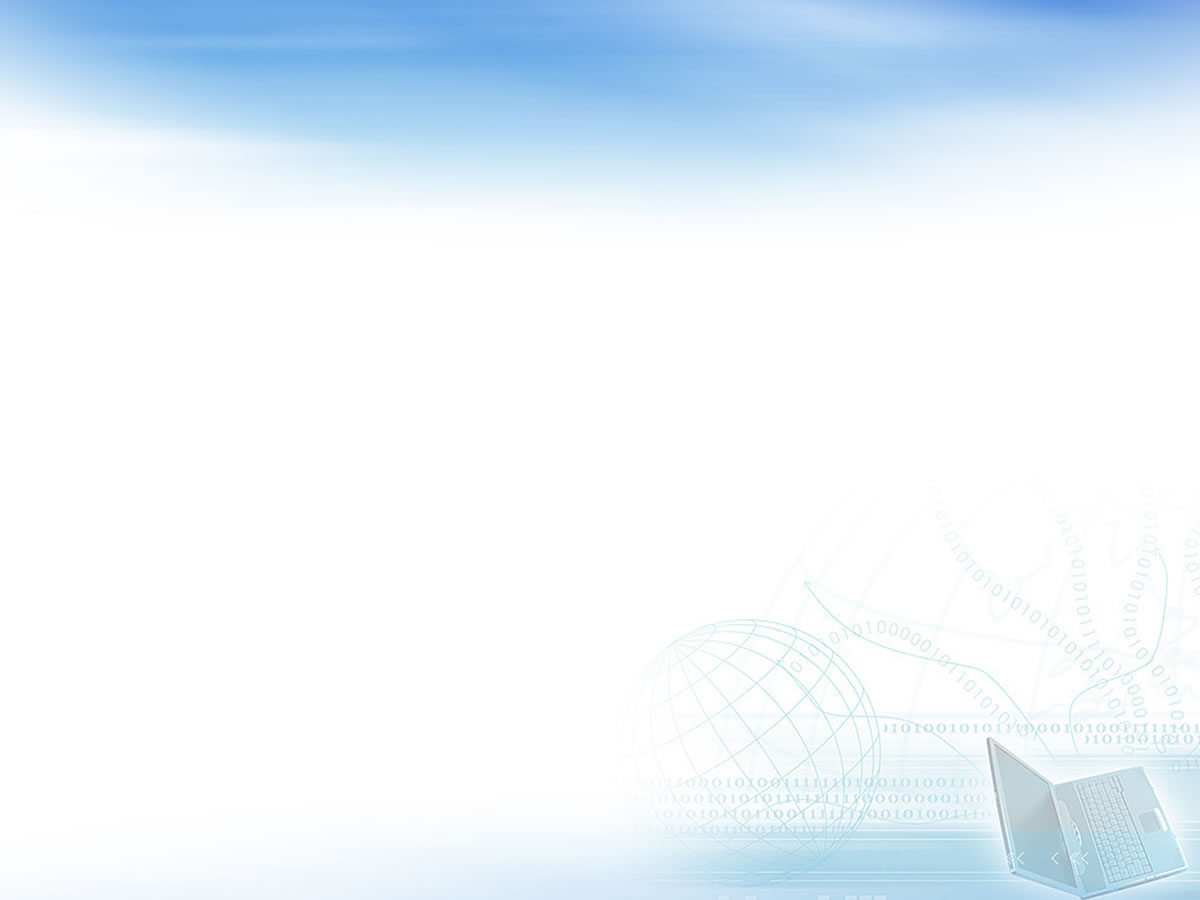 Защитник			      Защитник
	            Нападающий	       Нападающий
  
Вратарь         Защитник	                Защитник         Вратарь

	           Нападающий	      Нападающий
                 Защитник			       Защитник
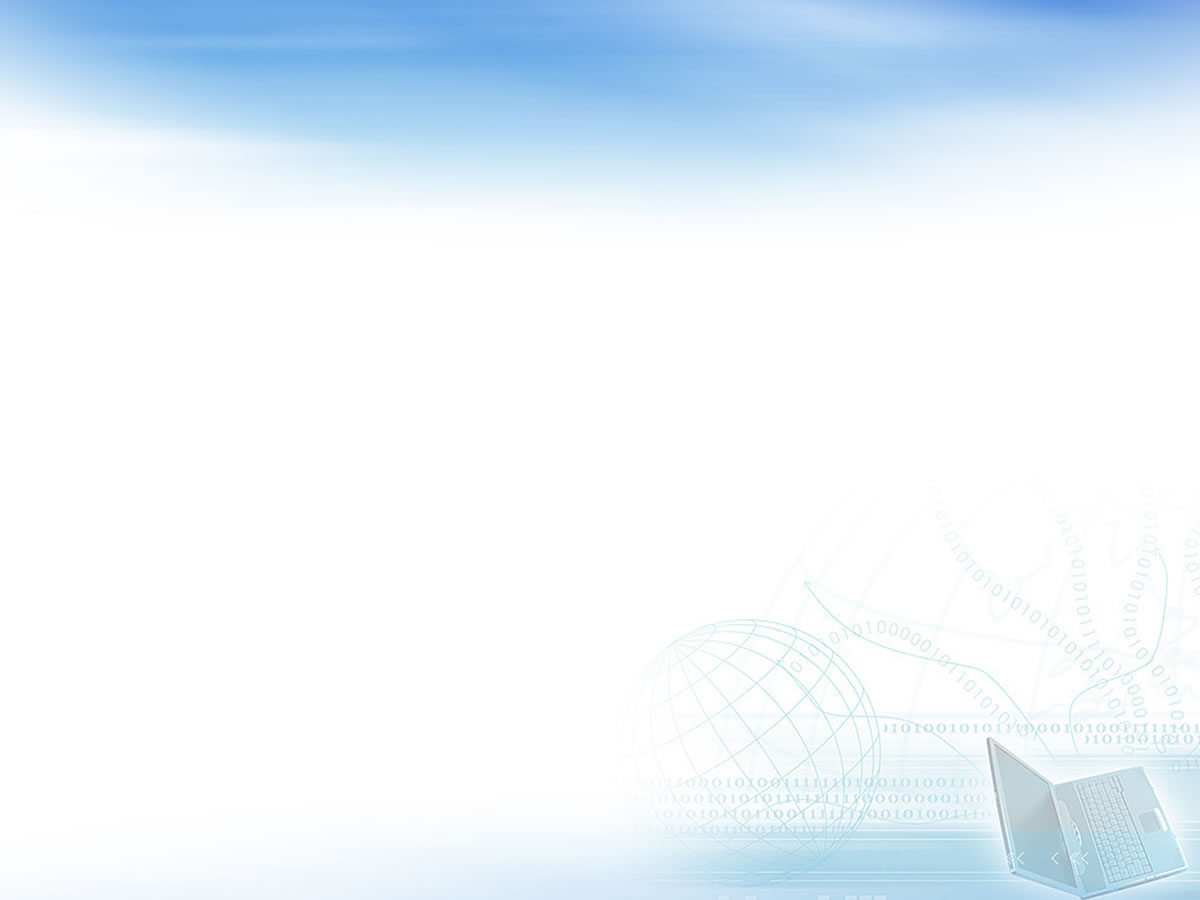 1 период. 
Налоги.
1 шайба. 
Дать понятия следующим определениям:



- налоговая ставка;
-налоговая декларация
- налоговая база
- налоговый период
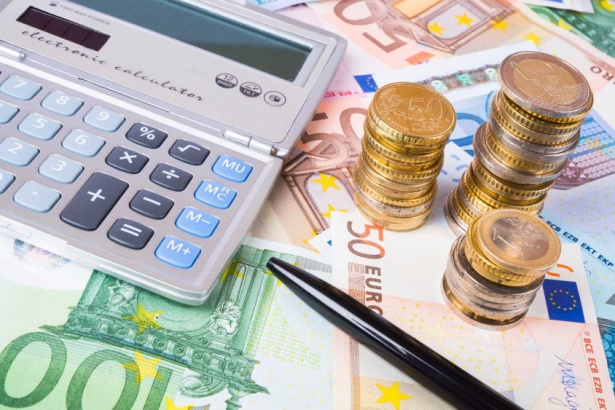 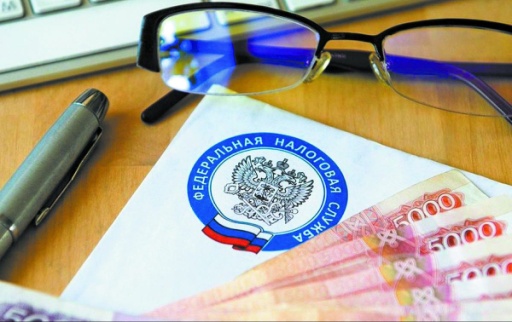 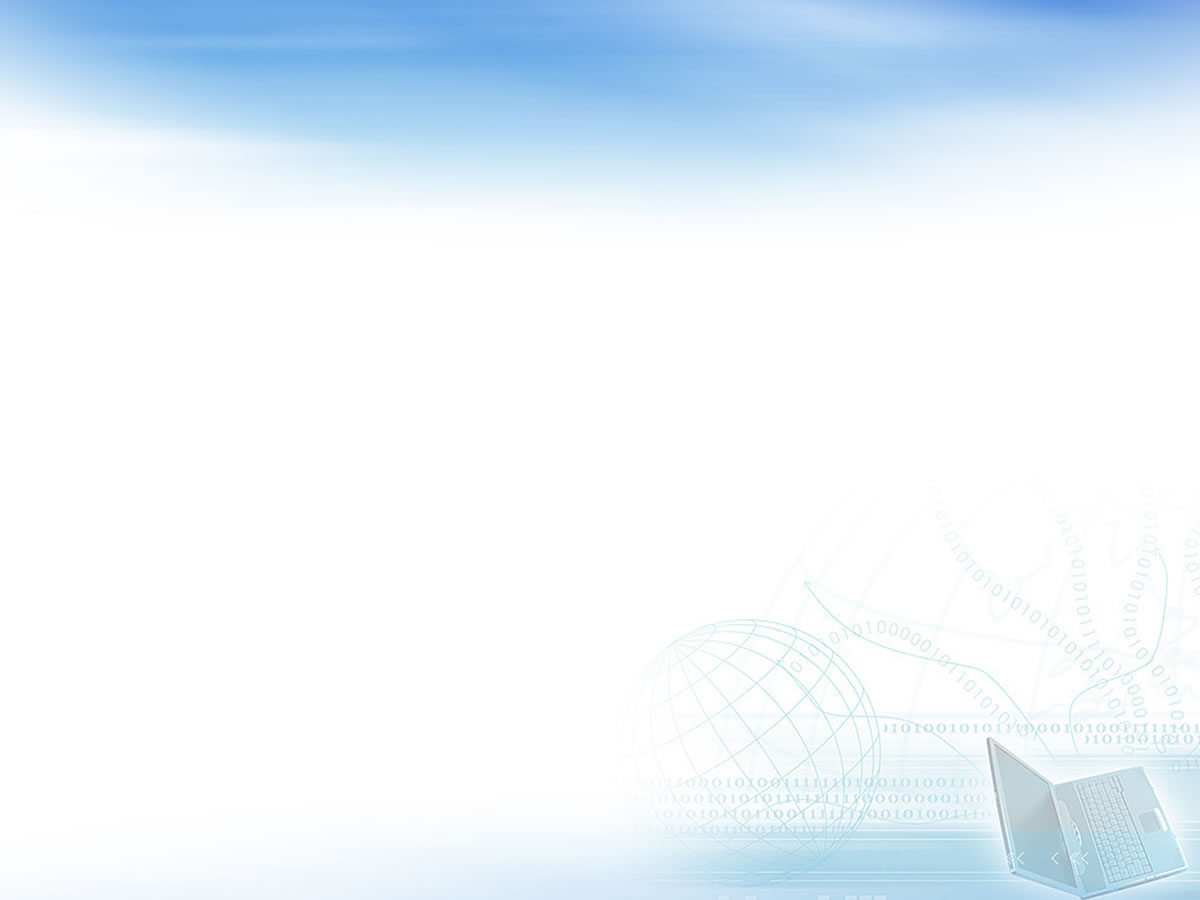 1 период. 
Налоги.
2 шайба. 
Назовите налоговые ставки известных налогов:



- подоходный налог
- НДС
- налог на прибыль организаций
налог на выигрыш, 
призы.
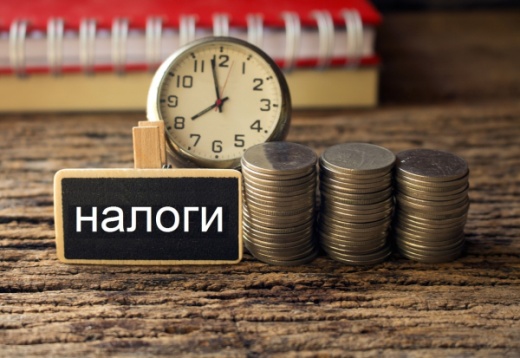 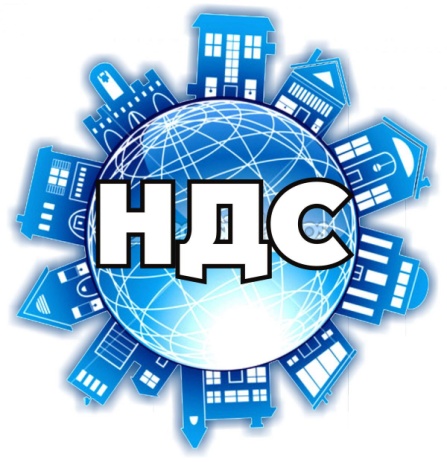 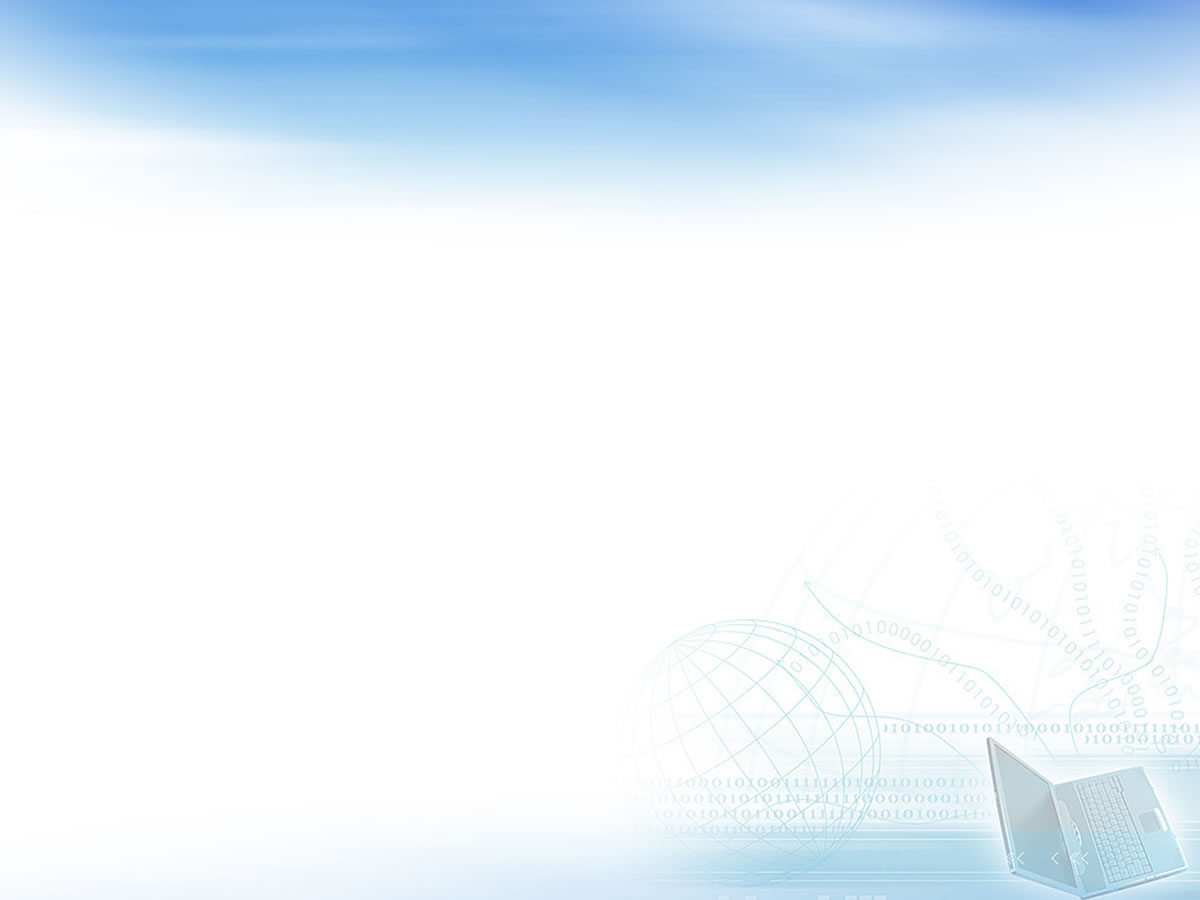 1 период. 
Налоги.
3 шайба. 
Соотнесите налоги с их видами по форме взимания:
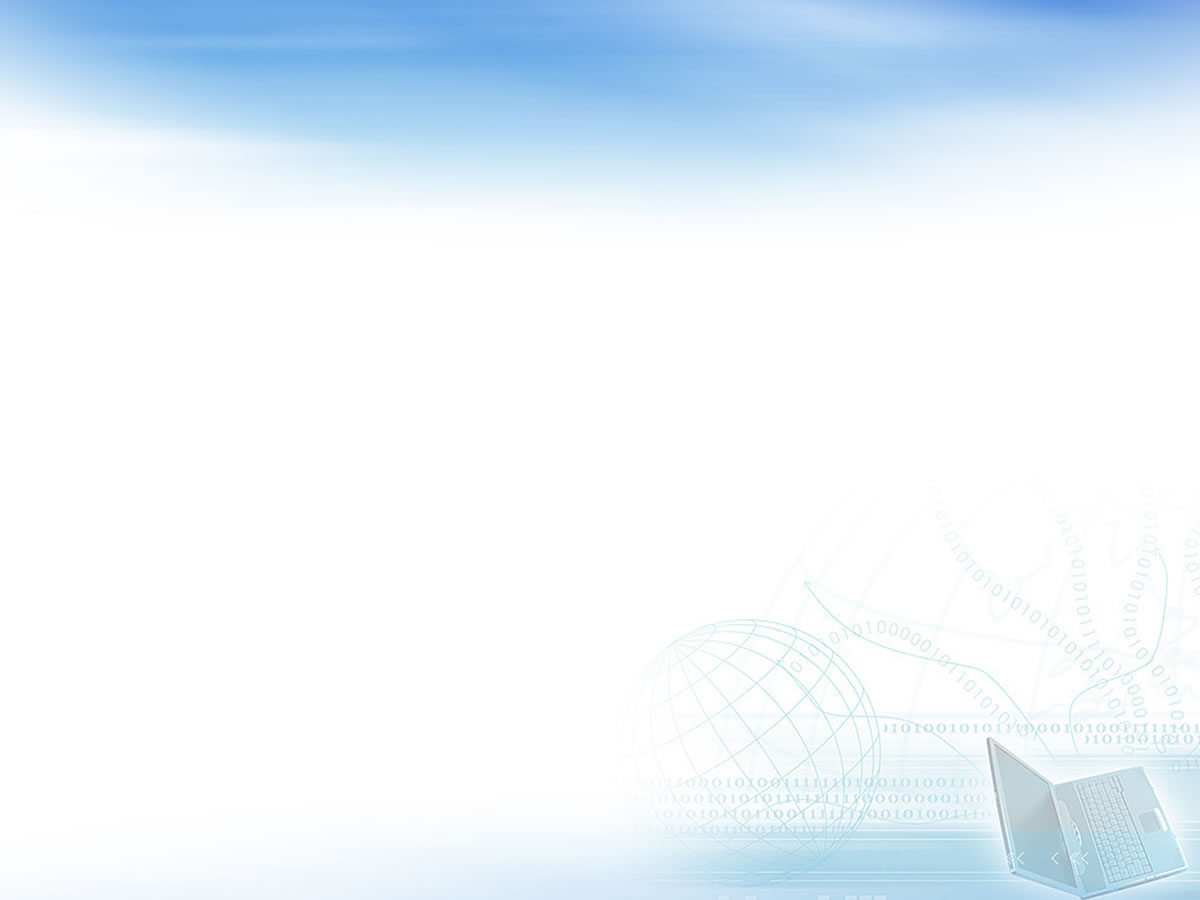 1 период. 
Налоги.
4 шайба. 
Соотнесите налоги с их видами по территориальному уровню:
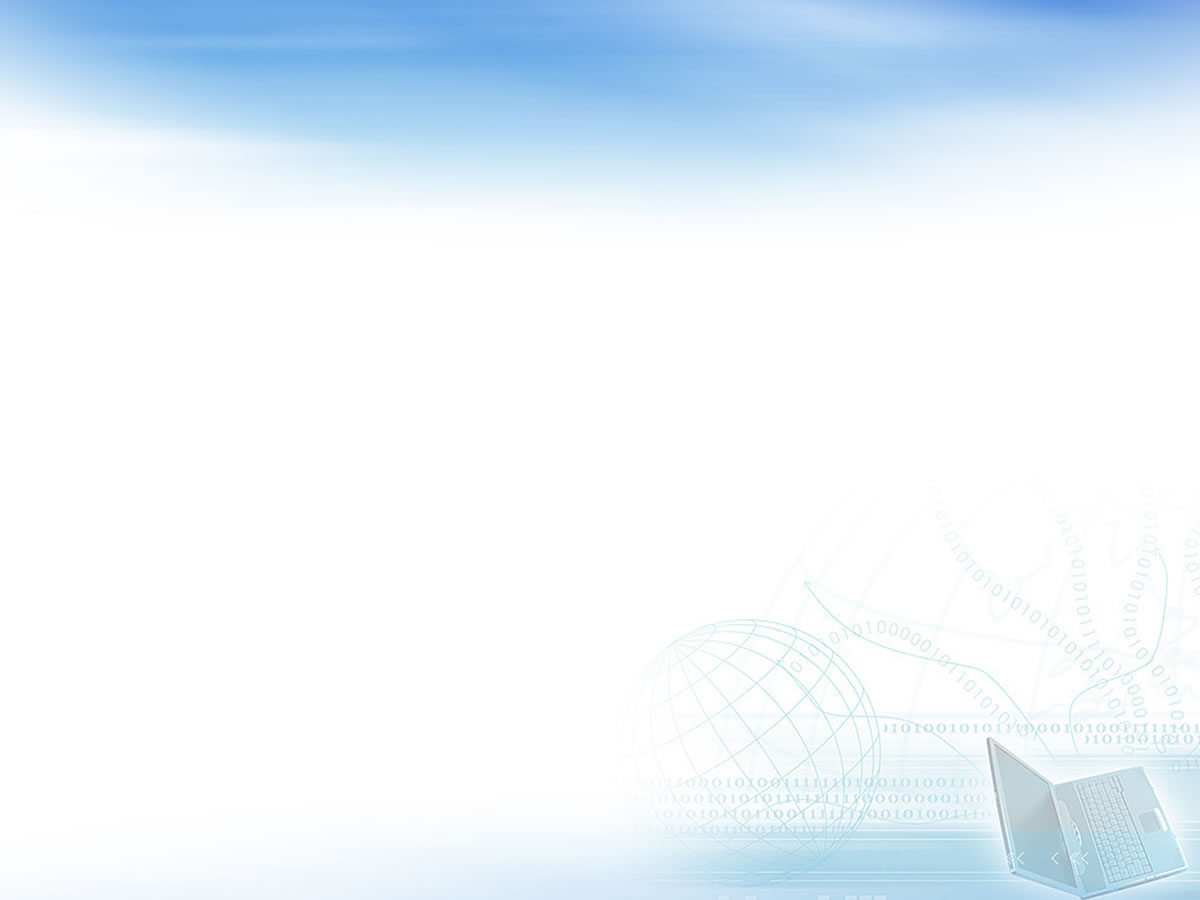 2 период. 
Деньги и кредитная политика
1 шайба. 
Соотнесите валюты и страны их обихода
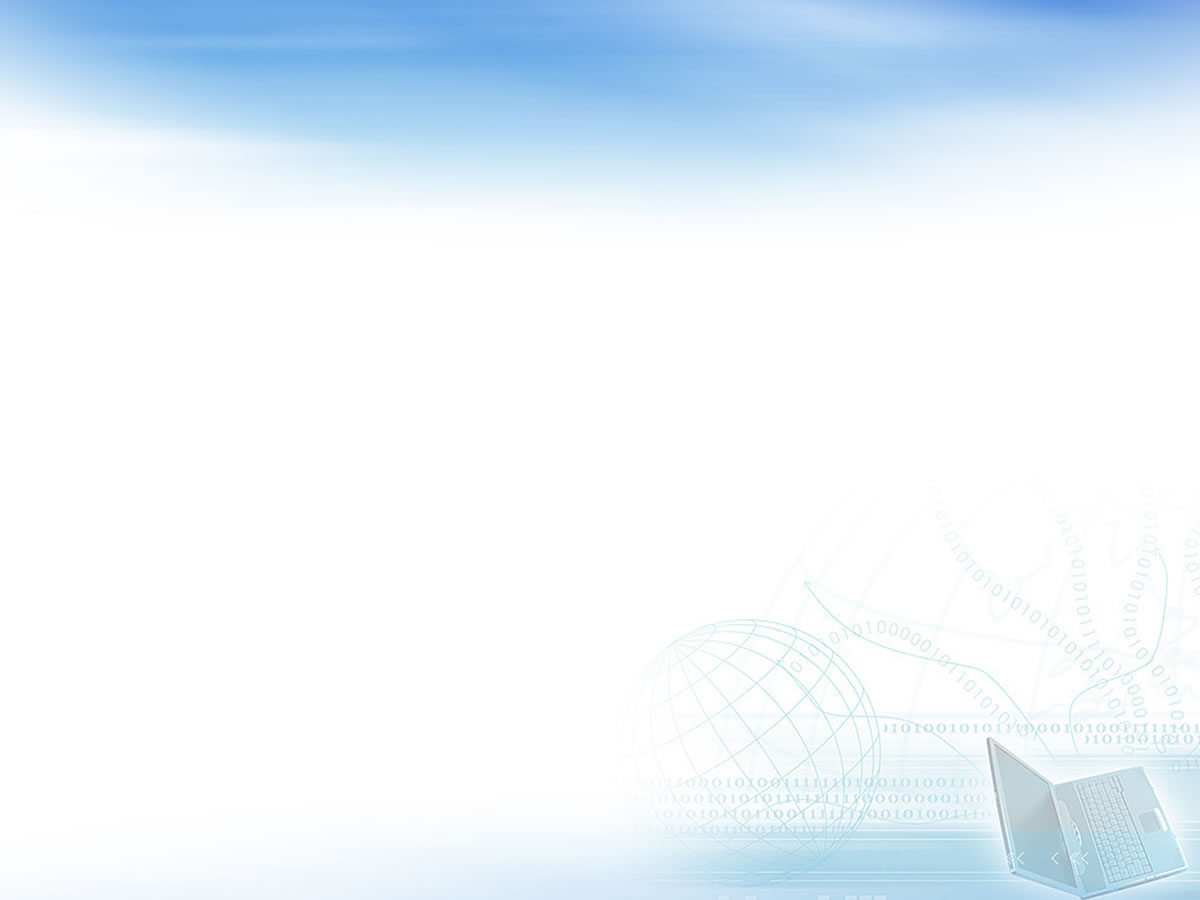 2 период. 
Деньги и кредитная политика
2 шайба. 

Назовите плюсы и минусы дебетовой и кредитной карт
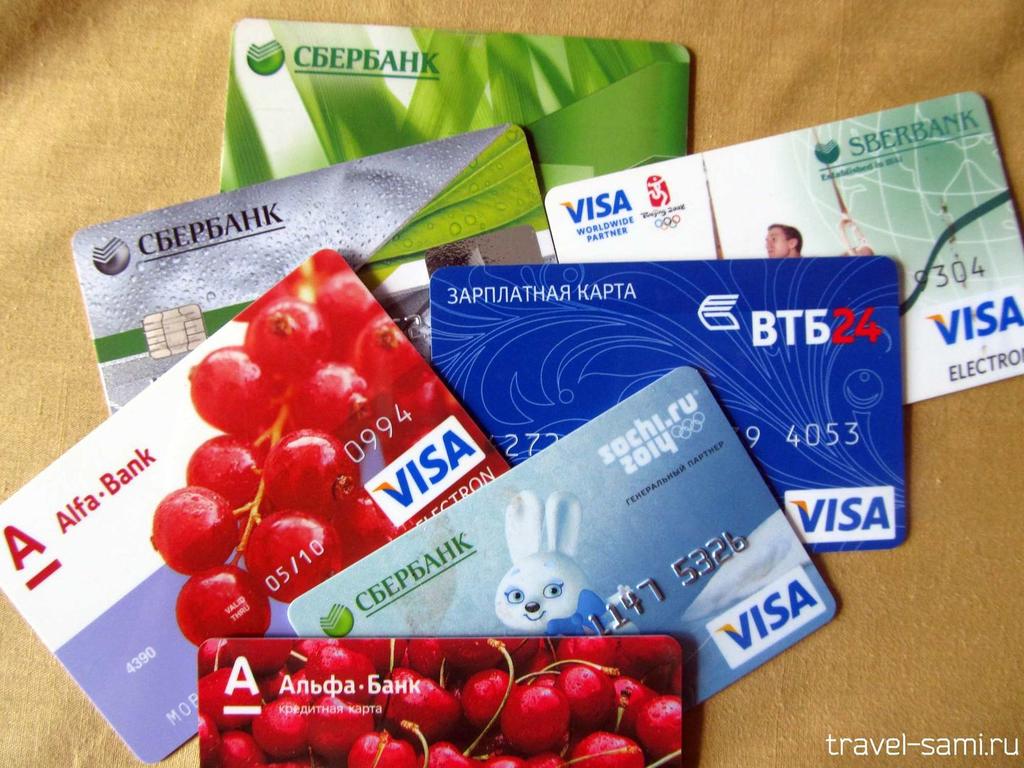 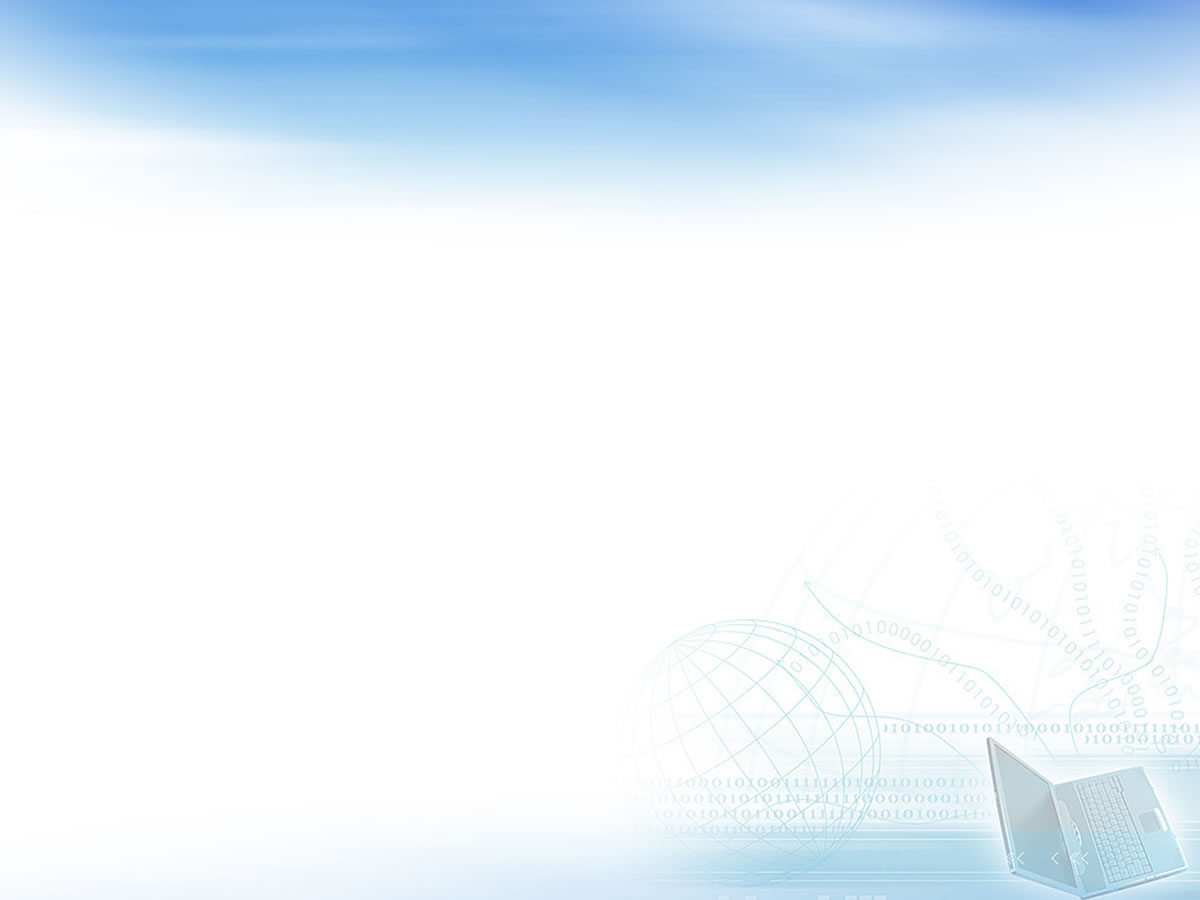 2 период. 
Деньги и кредитная политика
3 шайба.

Назовите характеристики срочных вкладов и вкладов до востребования.
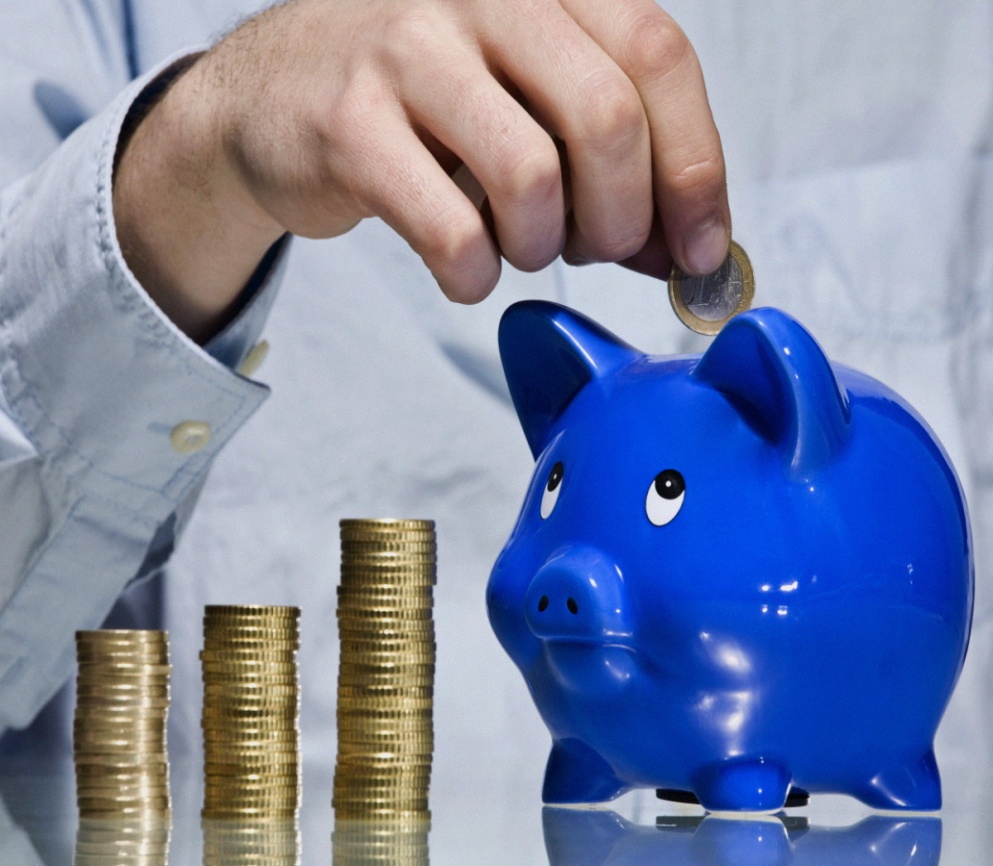 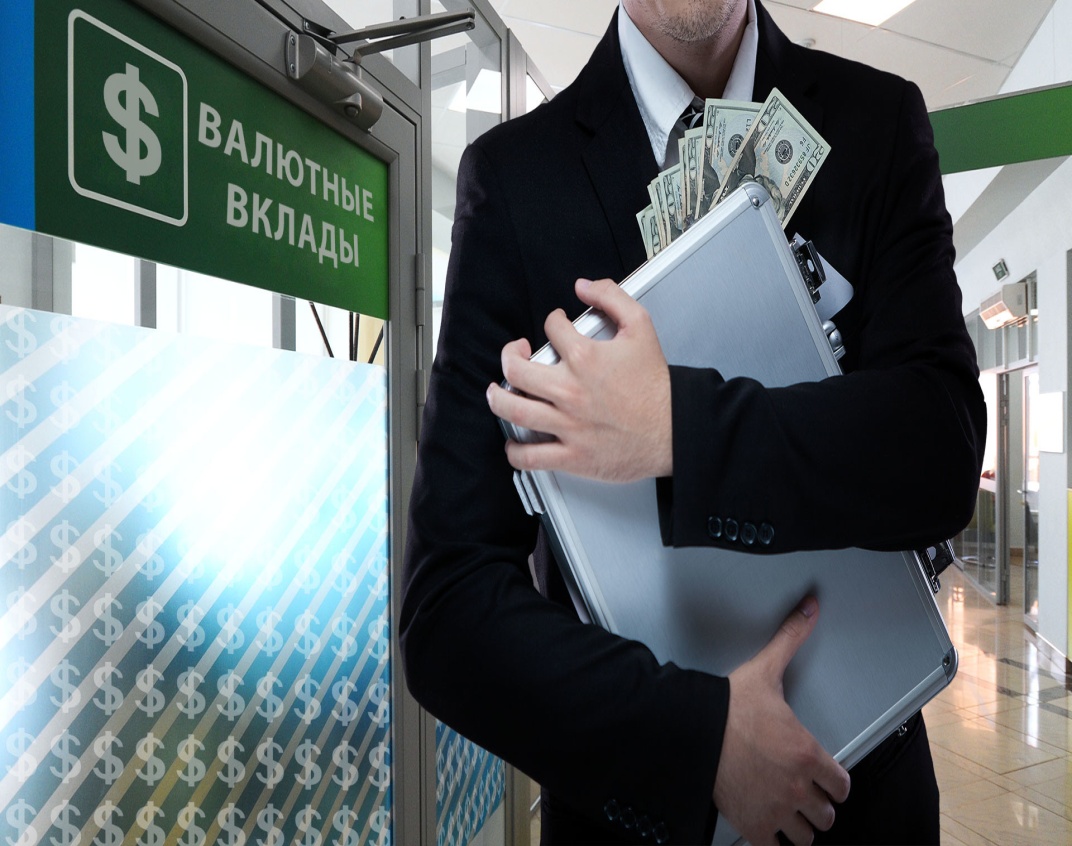 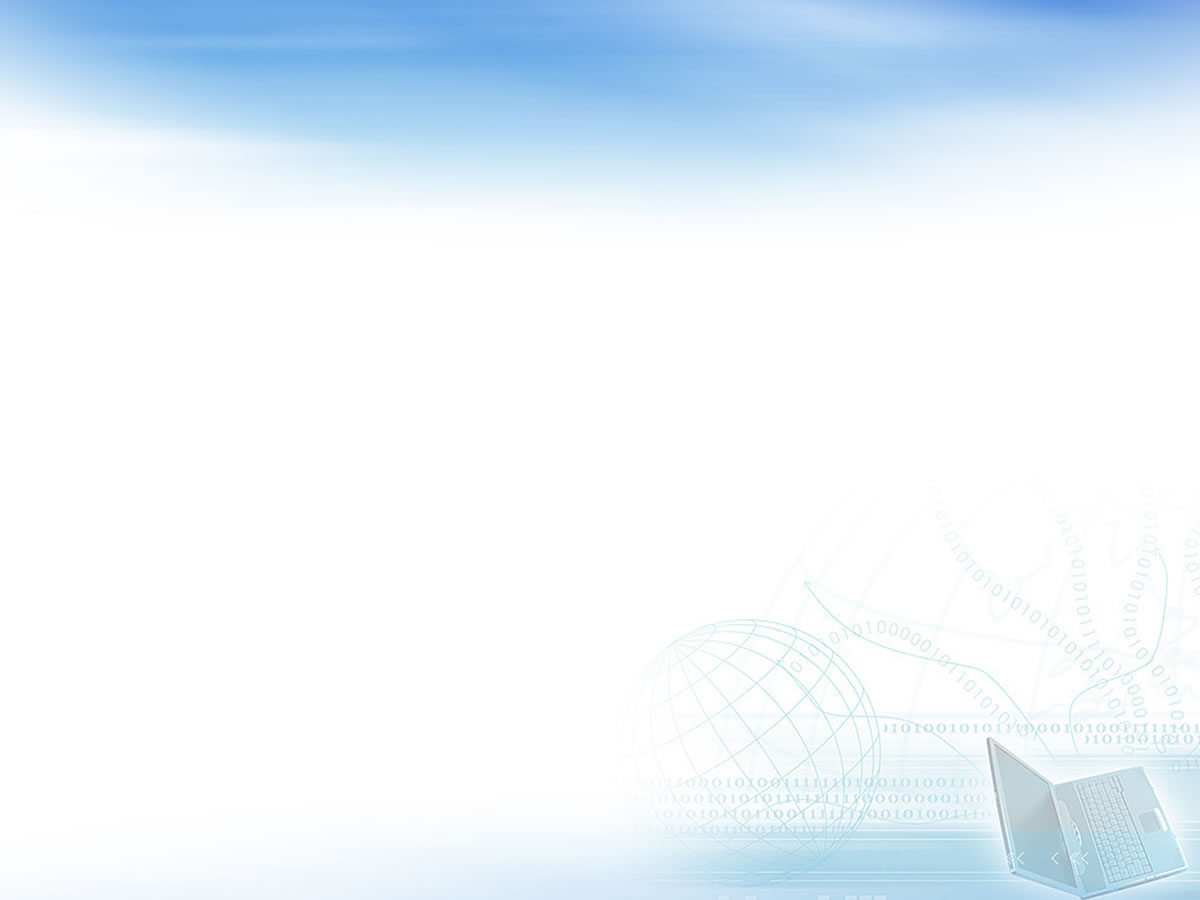 2 период. 
Деньги и кредитная политика
4 шайба. 
Дайте определения следующим понятиям:

- реструктуризация долга;
- пролонгирование кредита;
- штраф;
- пеня.
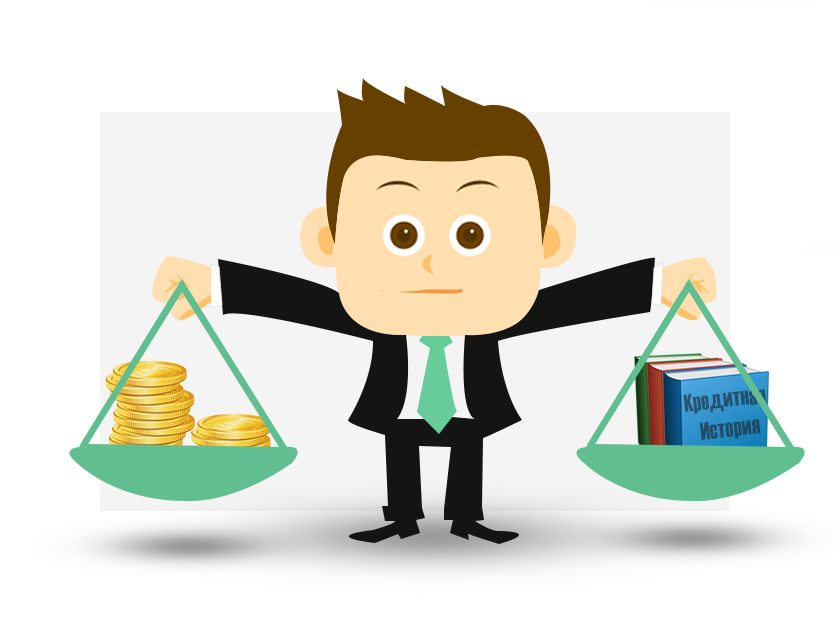 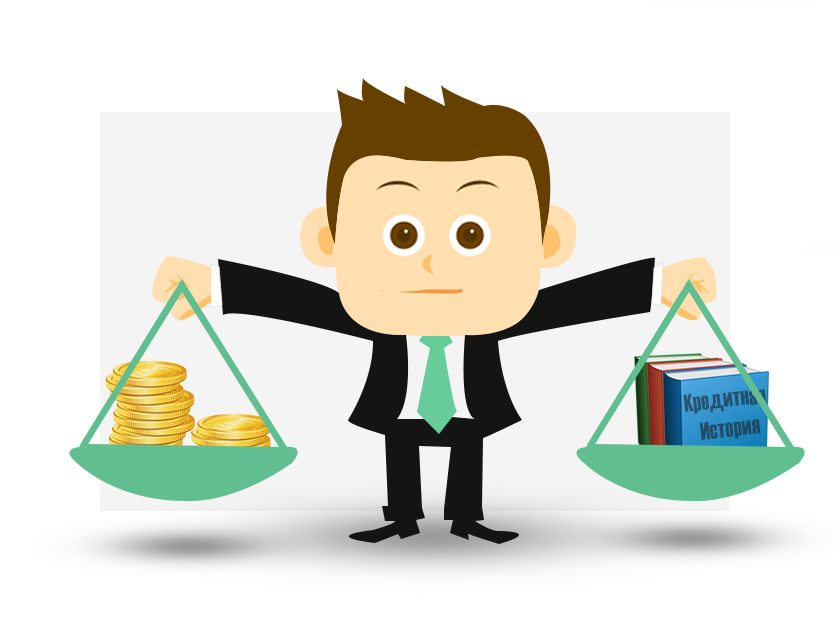 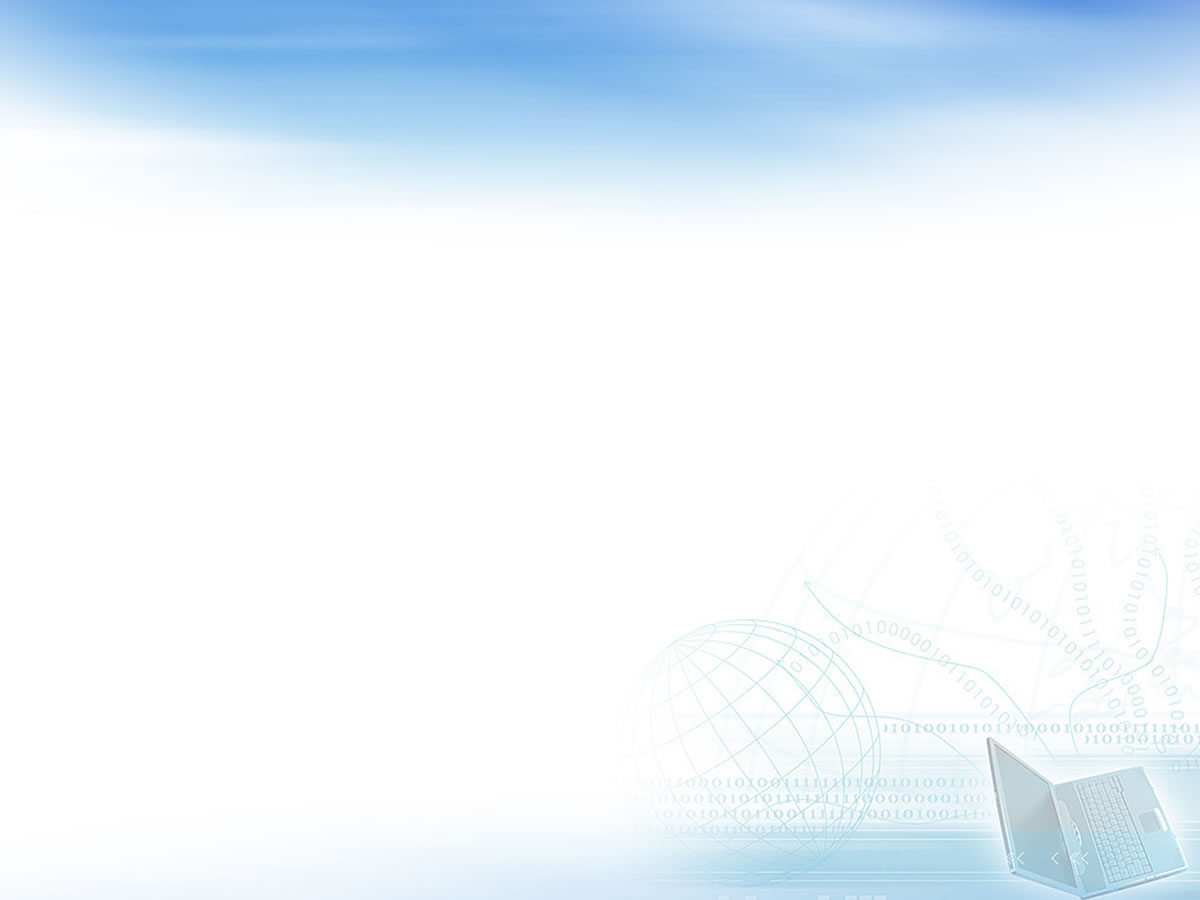 3 период. 
Мошенничество
1 шайба. 
Назовите признаки финансовой пирамиды.
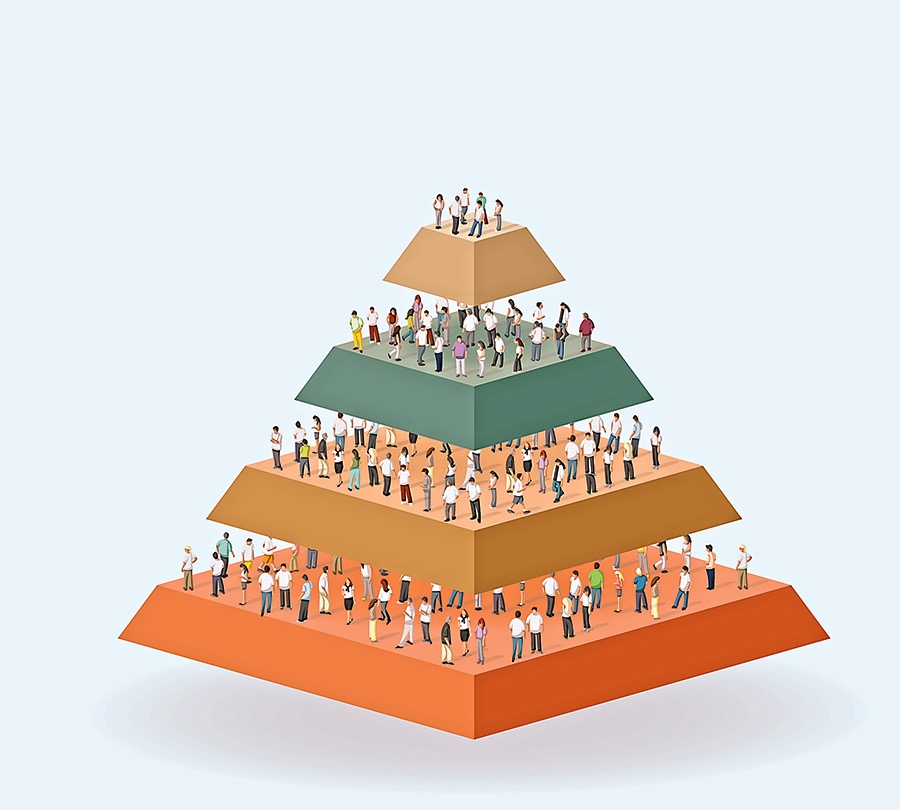 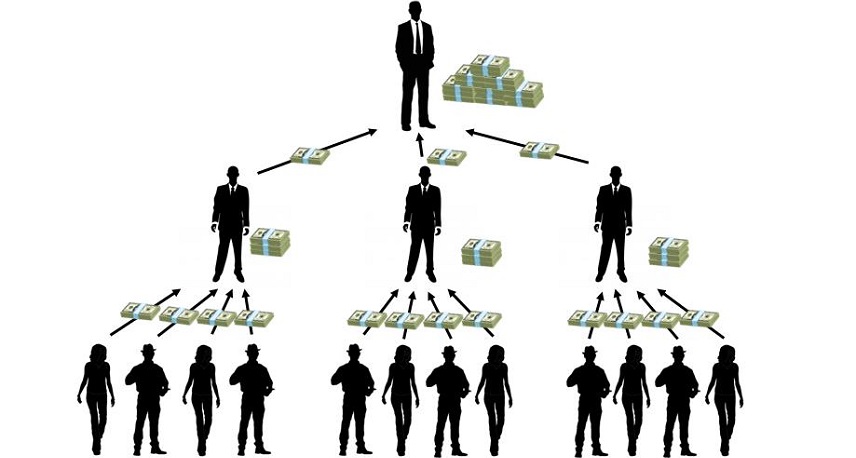 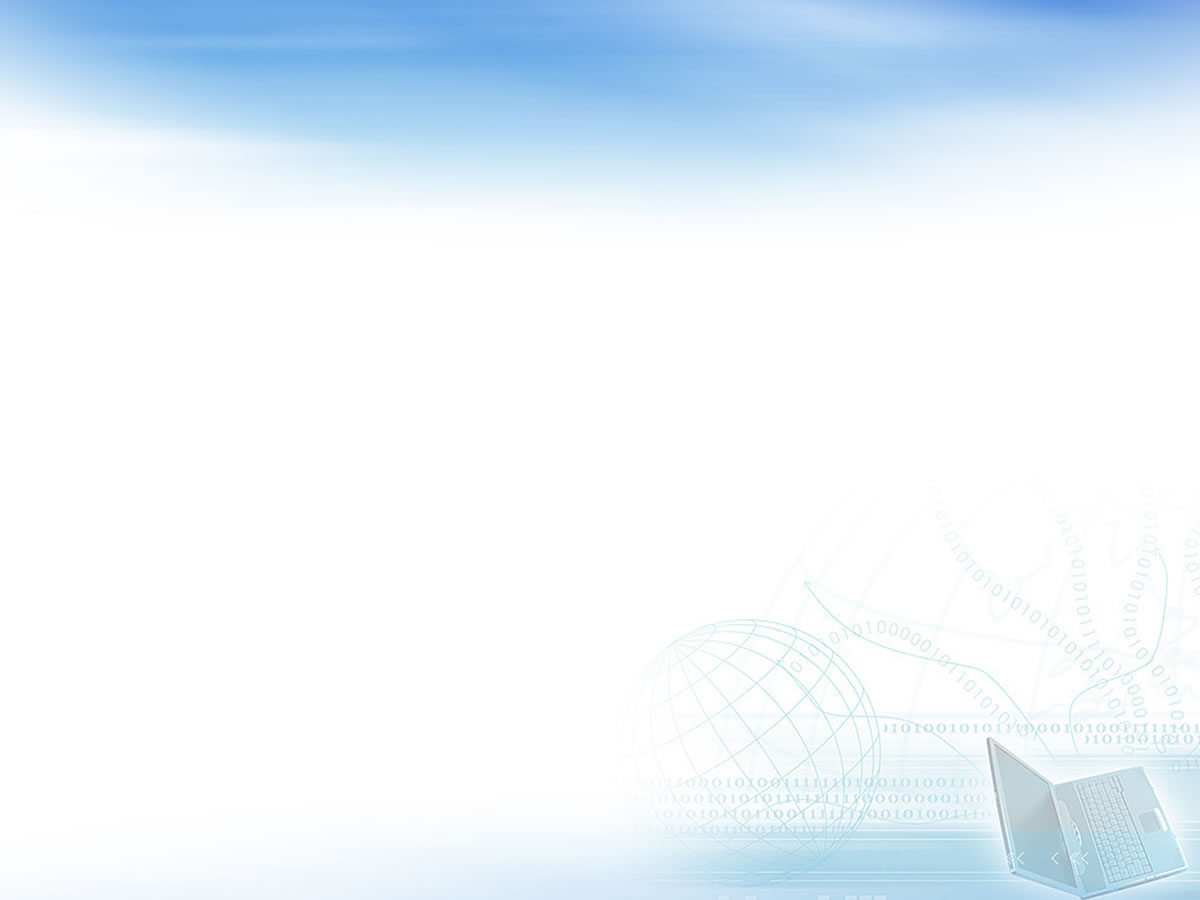 3 период. 
Мошенничество
2 шайба
Что такое фишинг? И как от него уберечься? Чем фишинг отличается от вишинга?
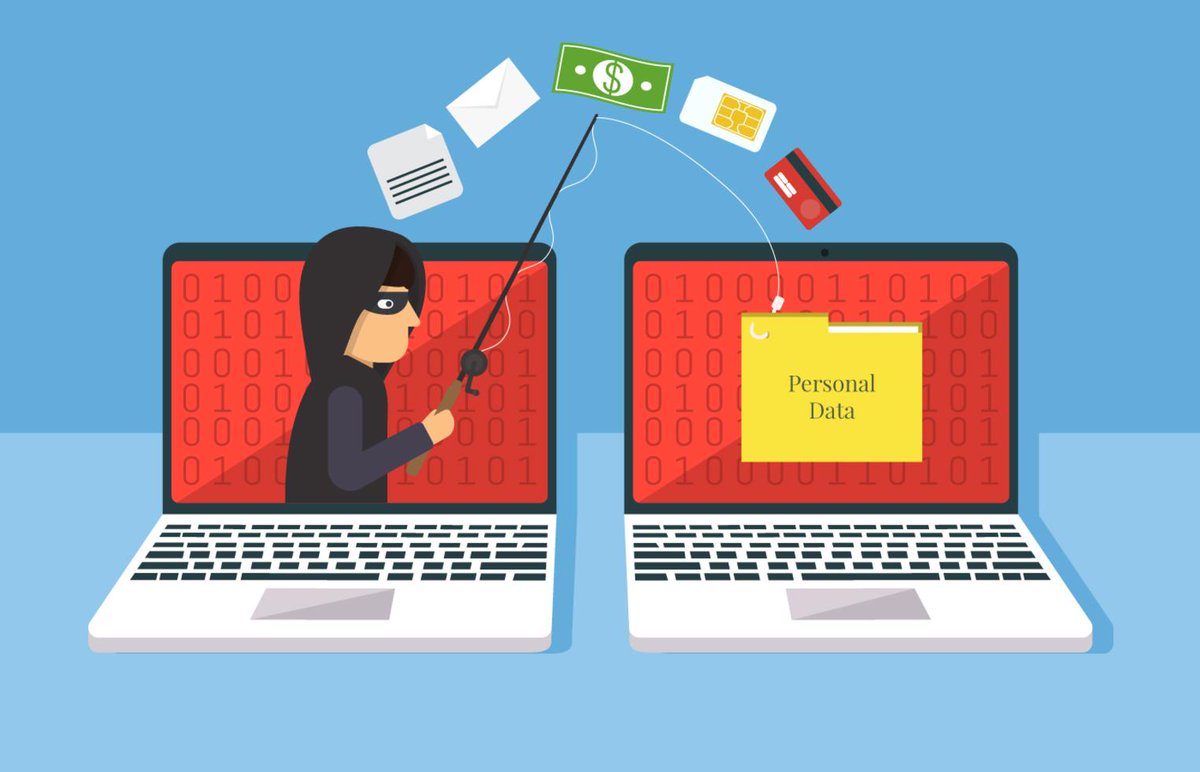 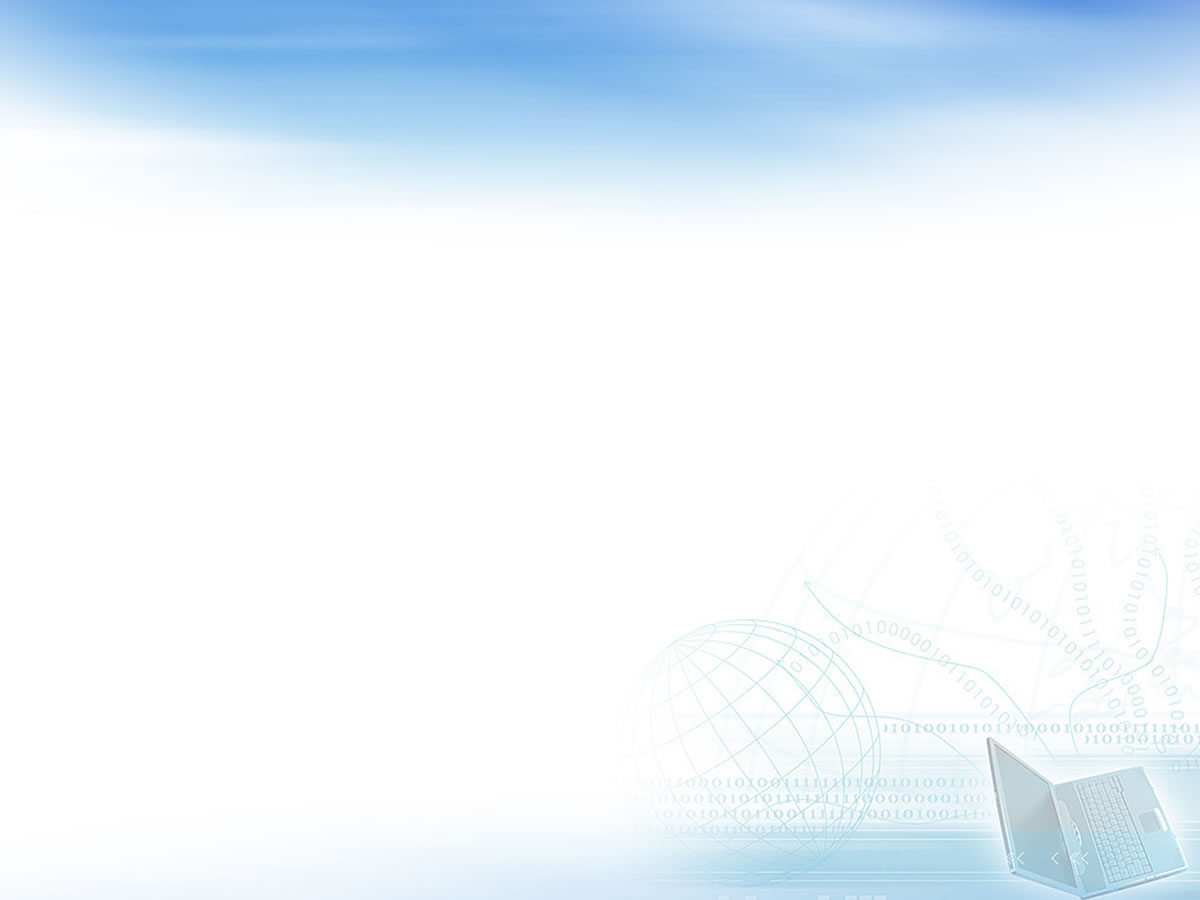 3 период. 
Мошенничество
3 шайба. 
Что такое фарминг? И как спастись от него?
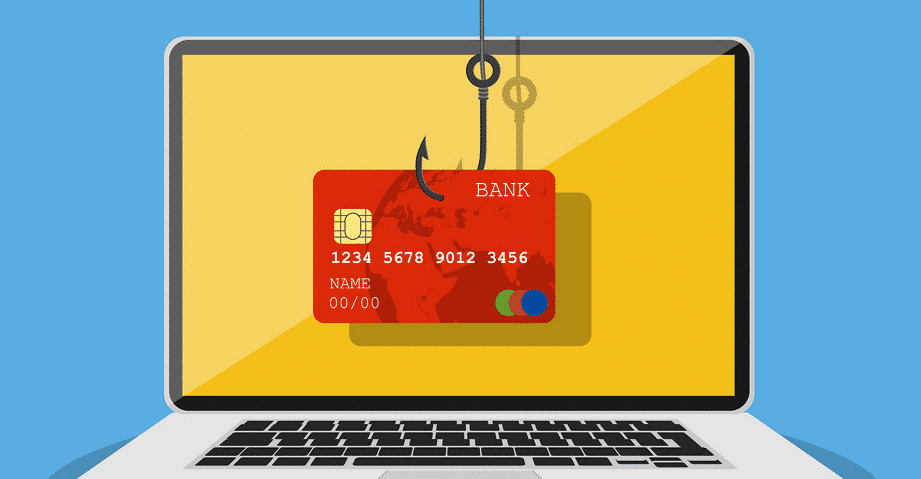 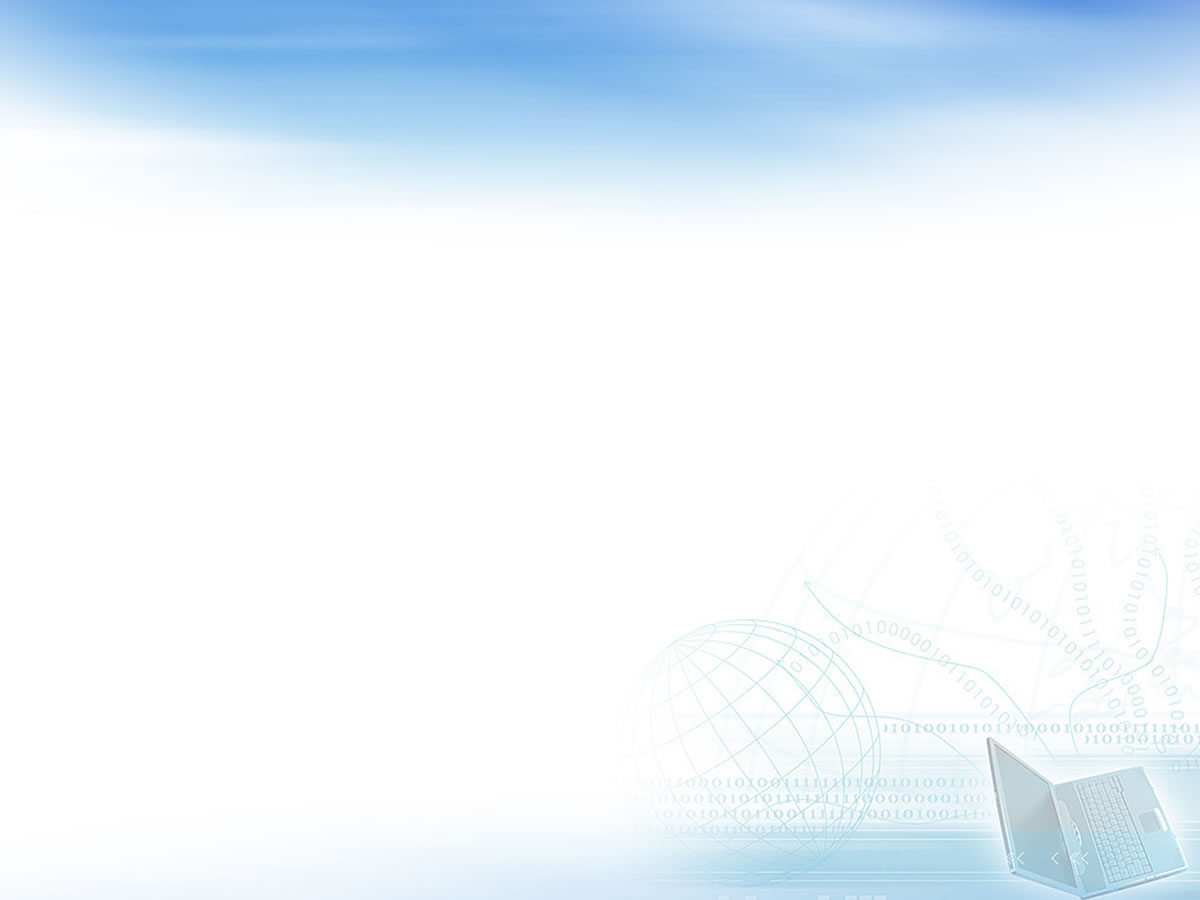 3 период. 
Мошенничество
4 шайба. 
Какие правила нужно соблюдать, чтобы не попасть в финансовую пирамиду?
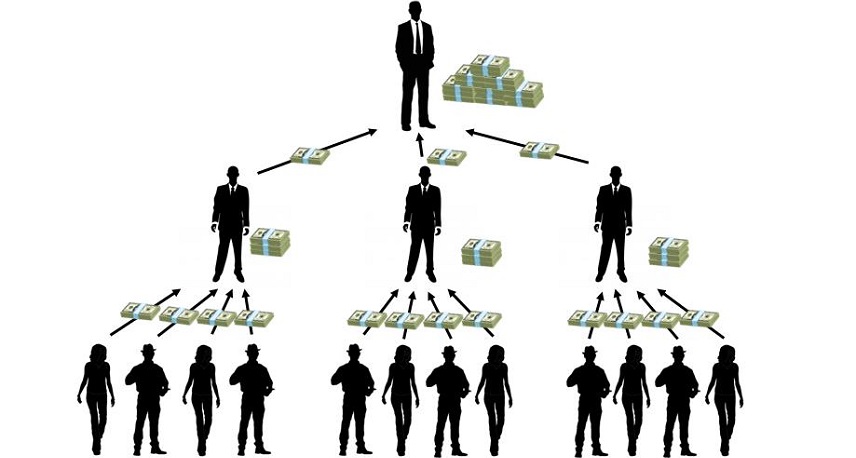 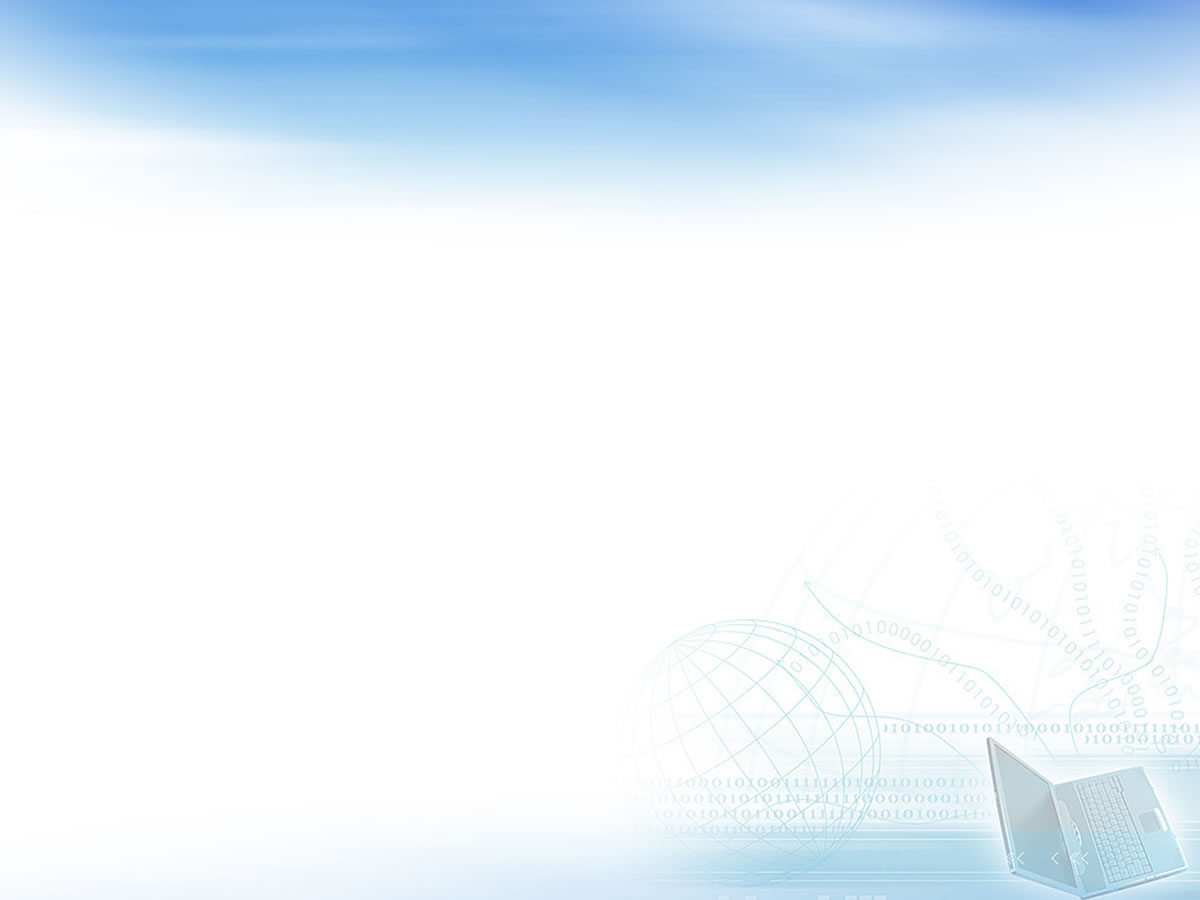 СПАСИБО 
ЗА 
ВНИМАНИЕ!